FSCD 2023
REPORT
2023
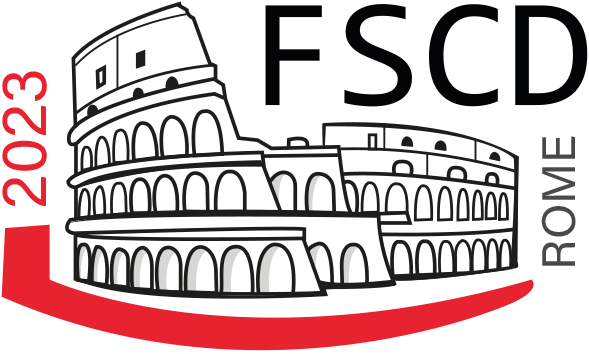 REGISTRATIONS
CONFERENCE REGISTRATIONS
83
ONLINE
PHYSICAL
4
79
ONLY
WORKSHOP
70
57
19
+ 7FREE REGISTRATIONS
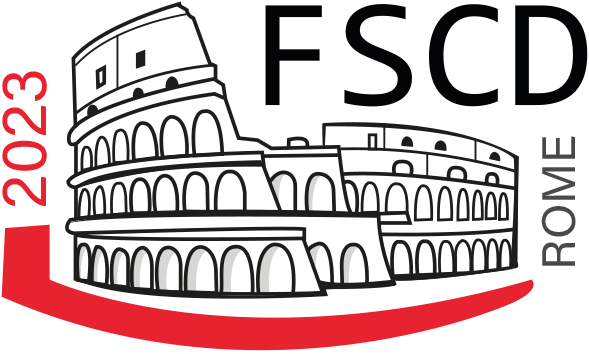 REGULAR
STUDENT
CO-REGISTRATIONS
REGISTRATIONS
24
+ 2 JOINT KEYNOTE SPEAKERS
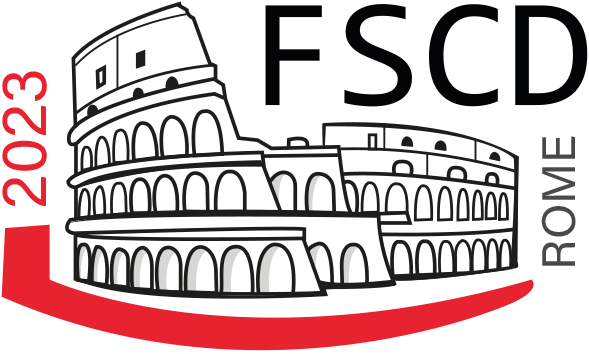 WORKSHOPS
HOR
LSFA
LFMTP
TLLA
WiL
13
9
17
11
28
DCM
IFIP
UNIF
WPTE
11
10
16
5
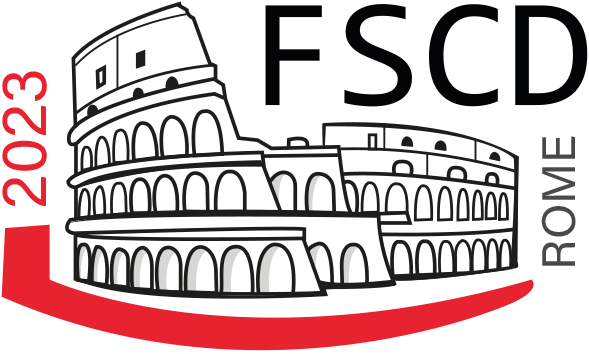 GEOGRAPHIC DISTRIBUTION
AUSTRIA – 5
NETHERLANDS – 8
GERMANY – 8
BELGIUM – 1
SERBIA – 1
UKRAINE – 1
INDIA – 2
ROMANIA – 1
URUGUAY – 2
SPAIN – 1
NORWAY – 1
ITALY – 19
FRANCE – 41
UNITED KINGDOM – 20
PORTUGAL – 4
JAPAN – 10
CZECH REPUBLIC – 2
BRAZIL – 3
HUNGARY – 2
SWITZERLAND – 3
CANADA – 3
USA – 8
ESTONIA - 1
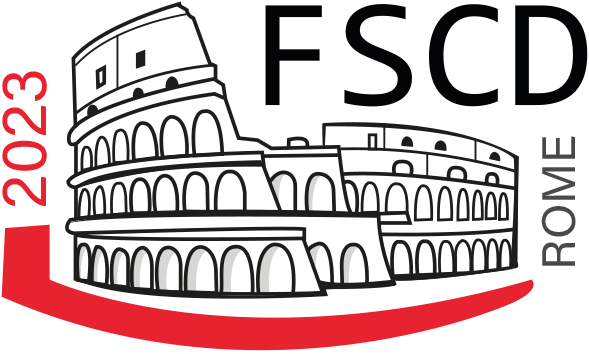 THANK YOU!
Thank you for joining FSCD 2023 in Rome!
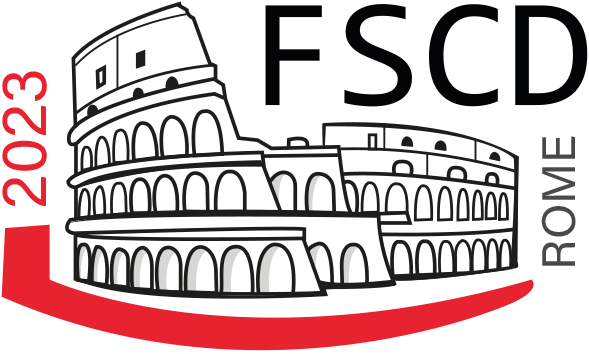